Staff Inservice
Online tools
Carol Wellen
McDaniel College
1
Friday, November 03, 2017
PL Survey question: 
“What else would you like to learn about?”

Resources for alternative assignments for PE. 
Math resources to extend learning
How to integrate the media center with mathematics learning. 
How the teenage brain works...
Teacher Feedback
2
Friday, November 03, 2017
Overview of online resources
Demo of Learn360
Practice with Learn360 (or resource of your choice)
Today’s Objectives
3
Friday, November 03, 2017
Always start here…
4
Friday, November 03, 2017
New online resources:
FactCite  
Learn360
NoodleTools

Continued resource:
Newsela PRO
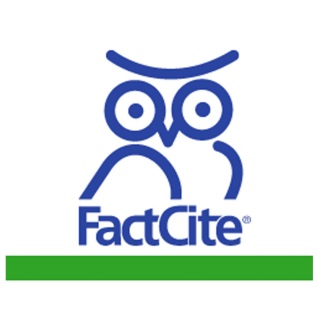 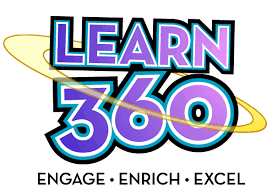 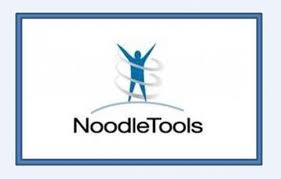 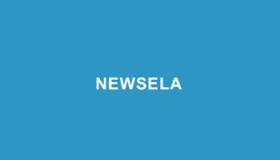 Online resources
5
Friday, November 03, 2017
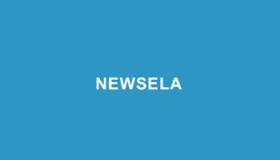 Best for:  Current news
What it has:  News articles
Additional features:  
Adjustable Lexile levels
Premade quizzes available on most articles
Ability to import Google Classroom classes
Newsela Pro
6
Friday, November 03, 2017
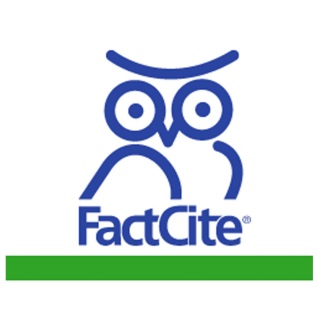 Best for:  History resources and Biographies
What it has:  Quick Facts, Country facts
Additional features:  
Sports biographies 
Read aloud feature
Pair with Google translate extension to translate entire pages into Spanish
Articles easily linked to Google classroom
FactCite is very responsive to student/teacher feedback
FactCite
7
Friday, November 03, 2017
Best for: Citations from databases
Replaces: EasyBib
Additional features:  Many FCPS databases allow their citations to be exported directly to NoodleTools
Not recommended for:  website citations from “Google” research
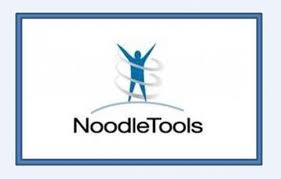 NoodleTools
8
Friday, November 03, 2017
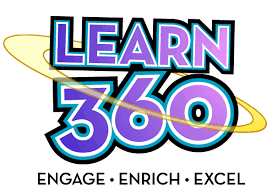 Best for: Multimedia resources and videos
Replaces: Discovery Education
Additional features: 
Create playlists for multiple videos
Cut videos into segments
Videos are aligned with CCSS
Ability to search by standard
Videos can be exported to Google Classroom
Learn360
9
Friday, November 03, 2017
https://www.youtube.com/watch?v=IHFlcHHzmZg
Learn360 Testimonials #2 and #3
Ways to use Learn360
10
Friday, November 03, 2017
Login
Search by topic
Filter results
Create a playlist
Use a resource within Google classroom
Search by standard
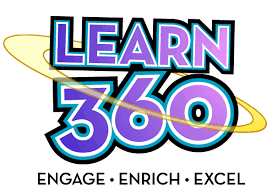 Learn360 Demo
11
Friday, November 03, 2017
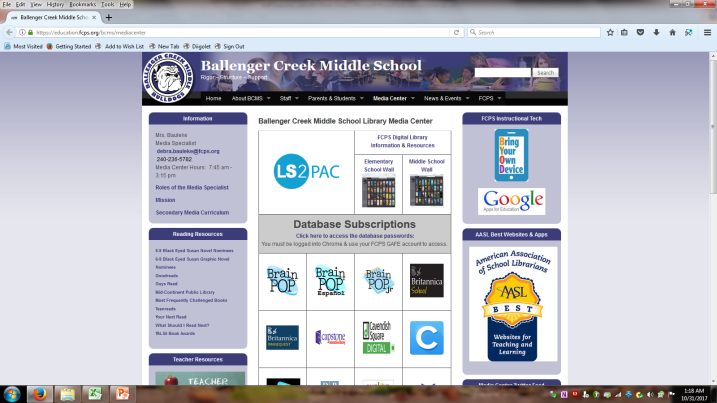 Start here:   


Things to try:
Searching for a topic
Searching by a content standard
Finding several videos and creating a playlist
Exporting a video to Google classroom for an assignment
Now… Try it on your own!
12
Friday, November 03, 2017
Please fill out my Feedback Form when you have a chance.  Thank you for your time!
Questions/Feedback
13
Friday, November 03, 2017
"Ballenger Creek Middle School Library Media Center." Ballenger Creek Middle School Library Media Center | Ballenger Creek Middle School. Frederick County Public Schools, 09 Sept. 2010. Web.
"FactCite." FactCite. The Lincoln Library, 2017. Web.
Learn360. Infobase, 2017. Web.
Learn360 Testimonial #2. Learn360 Testimonial #2. Learn360, 20 Nov. 2015. Web.
Learn360 Testimonial #3. Learn360 Testimonial #3. Learn360, 20 Nov. 2015. Web.
Newsela | Articles. Newsela, 2017. Web.
"NoodleTools." Noodletools. NoodleTools, 2017. Web.
Sources
14
Friday, November 03, 2017